NAFEMS / INCOSESystems Modeling & Simulation Working Group
A unique opportunity for the international Engineering Analysis (CAE) and Model Based Systems Engineering (MBSE) communitiesto work together
2018-01-21
1
Systems Modeling and Simulation Working Group (SMSWG) Mission
To develop a vendor-neutral, end-user driven consortium that not only promotes the advancement of the technology and practices associated with integration of engineering analysis and systems engineering, but also acts as the advisory body to drive strategic direction for technology development and standards in the space of complex engineering.
This group will support activities that bridge engineering analysis and systems engineering to provide digital solutions to represent real life experiences; and optimize the integration of systems engineering and simulation solutions for both OEM and supplier.
This includes education, communication, promotion of standards, and development of requirements that will have general benefits to the simulation and analysis community with the identification of benchmarks and major strategic issues (grand challenges).
2
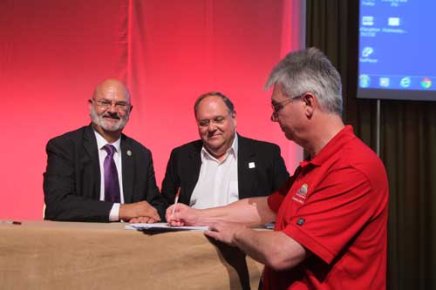 Formation of the SMSWG
In 2011, NAFEMS and INCOSE agreed a mutually beneficial strategy to develop a collaborative relationship to benefit both organizations and their members
In 2012, NAFEMS and INCOSE announced* a collaboration to accelerate innovation for engineering simulation and model based systems engineering:
Implementation of a joint cross organizational WG on Systems Modeling & Simulation;
NAFEMS to launch a new international Technical Working Group (TWG) in concert with INCOSE to promote a deeper understanding of lifelike behavior to integrate mechanical analysis and simulation within their Model Based System Engineering initiative;
To mutually support specific, non-funded, events of each organization;
To provide mutual assistance and support for international standards and develop a joint approach for interfacing with other organizations in related professional areas.
Memo of understanding signed by both organisations at the 22nd INCOSE International Symposium, Rome, 2012:  http://www.nafems.org/about/media/news/latest1007/nafems_announces_collaboration_with_incose/  http://www.incose.org/newsevents/news/details.aspx?id=266
3
NAFEMS Motivationwww.nafems.org
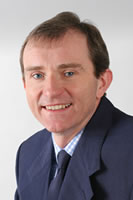 NAFEMS is the International Association of the EngineeringModelling, Analysis and Simulation Community;a not-for-profit organisation which was established in 1983.  In addition to end users from all industry sectors, our stakeholders include technology providers, researchers and academics.
"We're delighted to have agreed to collaborate with INCOSE on this initiative", commented Tim Morris, NAFEMS CEO. "For the past 30 years, NAFEMS has been at the forefront of the international engineering analysis community, and represents the interests of over 1000 multinational organizations who are involved in CAE. At the very heart of our mission statement is a desire to push forward knowledge, skills and technology in the CAE arena, and it is through working together with other similarly-minded organizations that we can truly accelerate innovation and the development of new technologies on an international basis.”
4
INCOSE Motivationwww.incose.org
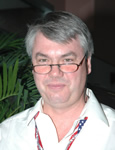 The International Council on Systems Engineering (INCOSE)is a not-for-profit membership organization founded in 1990 to develop and disseminate the interdisciplinary principles and practices that enable the realization of successful systems.
“This agreement with NAFEMS marks a new step in the collaboration with partner organizations”, said Ralf Hartmann, INCOSE Director for Strategy. “Up to now INCOSE has primarily established liaison and cooperation schemes with other societies in the area of the engineering and management of systems. The successful evolution of Model Based Systems Engineering (MBSE) under the leadership of INCOSE has unveiled the significant opportunities which emerge from a stronger cooperation with key engineering disciplines such as software and CAE. I am looking forward to the enrichment of our MBSE initiative through this collaboration with NAFEMS.”
5
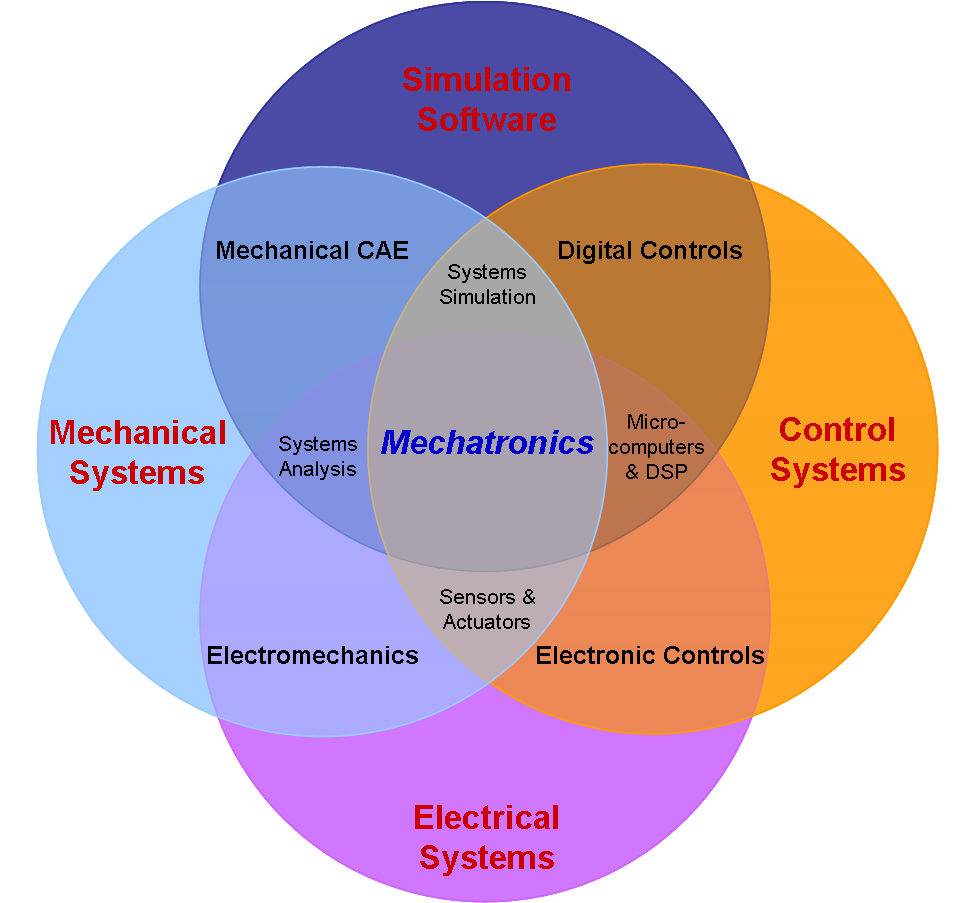 Challenges for industry
Increased product complexity
Reduce time-to-market
Promoting collaboration among multiple engineering disciplines
Integrating complex systems engineering processes
Enabling the sharing of intellectual property among globally dispersed teams, companies and industries.
Managing costs while still ensuring that performance objectives can be met.
6
Objectives for SMSWG
To address the challenges, SMSWG will define best practices and identify standards for both manufacturers and vendors to follow.
SMSWG will focus on merging of engineering analysis with overall systems analysis to perform more realistic, accurate, and lifelike behavior modeling & simulation.
Successful execution will result in new opportunities for industries to fundamentally transform their business processes and reduce development cycle time and cost by providing an upfront optimization of the product for the complete product life cycle
7
Main Events – WG
Bi-monthly meetings of the Steering Committee
Bi-monthly meetings of the whole SMSWG
Mostly done over Webex
Use conferences for face-to-face meetings and interaction with the larger communities beyond the WG:
NAFEMS World Congress (every other year)
INCOSE International Workshop (beginning of the year)
INCOSE International Symposium (middle of the year)
NAFEMS Americas Events (e.g., Automotive Seminar,Americas Regional Conference) 
Participation in other events
8
Governance
The activities of the SMSWG and its Steering Committee are governed by the respective NAFEMS and INCOSE regulations
Steering Committee:
Roger Burkhart (John Deere) – Chair
Conrad Bock (NIST)
Peter Coleman (Airbus)
Jian Dong (Boeing)
Rod Dreisbach – INCOSE MBSE Initiative
Dr. Rui Gao (Modelon)
Ed Ladzinski (SMS_ThinkTank)
Kim Murphy (Ford)
Frank Popielas (SMS_ThinkTank & CIMdata)
Mark Sampson (Siemens PLM) – INCOSE MBSE Initiative
Hubertus Tummescheit (Modelon)
Mark Williams (Boeing)
By-laws covering Mission; General Powers; Members, Tenure, Qualifications; Elections; Contracts; Publications; Amendments; etc.
9
SMSWG Members
162*
members
92
unique member companies
* (as of Sep. 2016)
10
How to join and learn more about this Volunteer Community
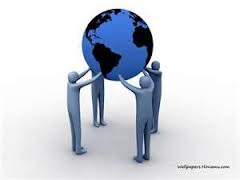 Complete the request form on theNAFEMS SMSWG website.
Indicate if your organizationis a member of NAFEMS and/oryou are a member of INCOSE.
Once signed up, you will receive announcements forupcoming meetings and also have access to theSMSWG Collaborative Community.
The INCOSE MBSE Initiative also maintains an SMSWG wiki page, with publicly available meeting materials.An INCOSE Working Group page for SMSWG is in progress.
NAFEMS Website Page
https://www.nafems.org/about/technical-working-groups/systems_modeling/
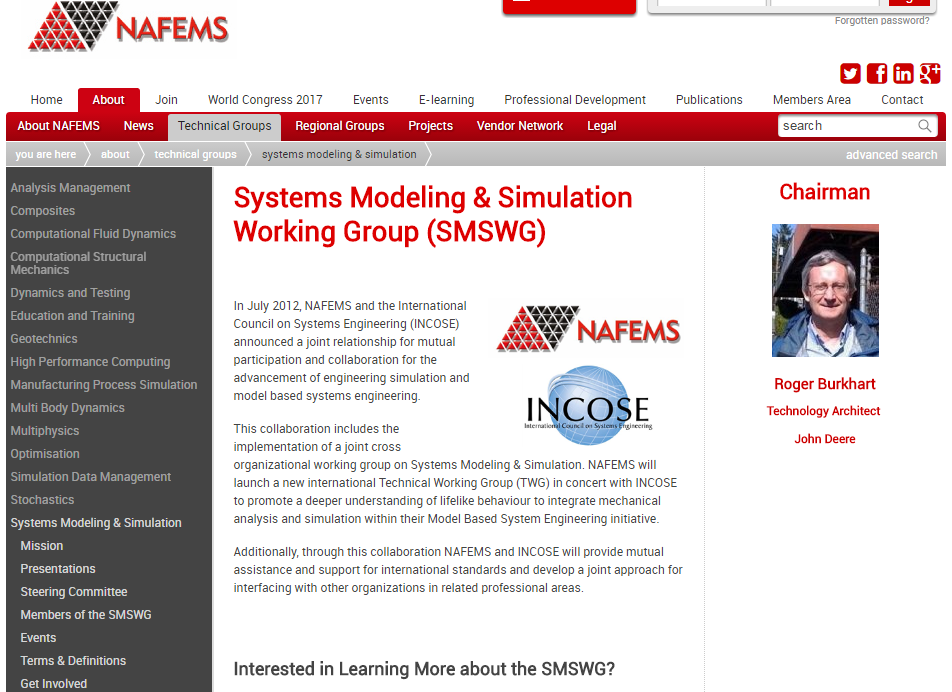 Version 6
2014-08-20
12
NAFEMS Members-Only Site
https://sites.google.com/a/nafems.org/smswg/
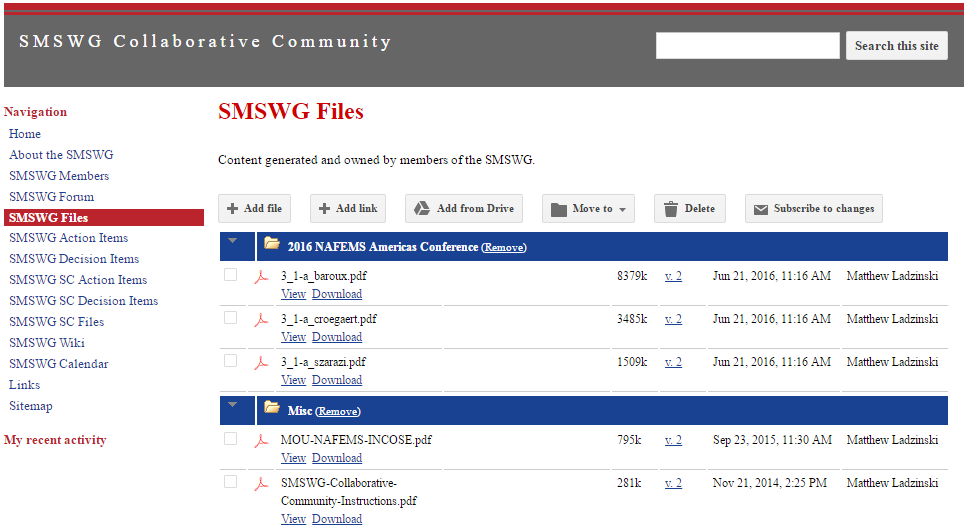 13
INCOSE MBSE Wiki Page
http://wiki.omg.org/MBSE/doku.php?id=mbse:smswg
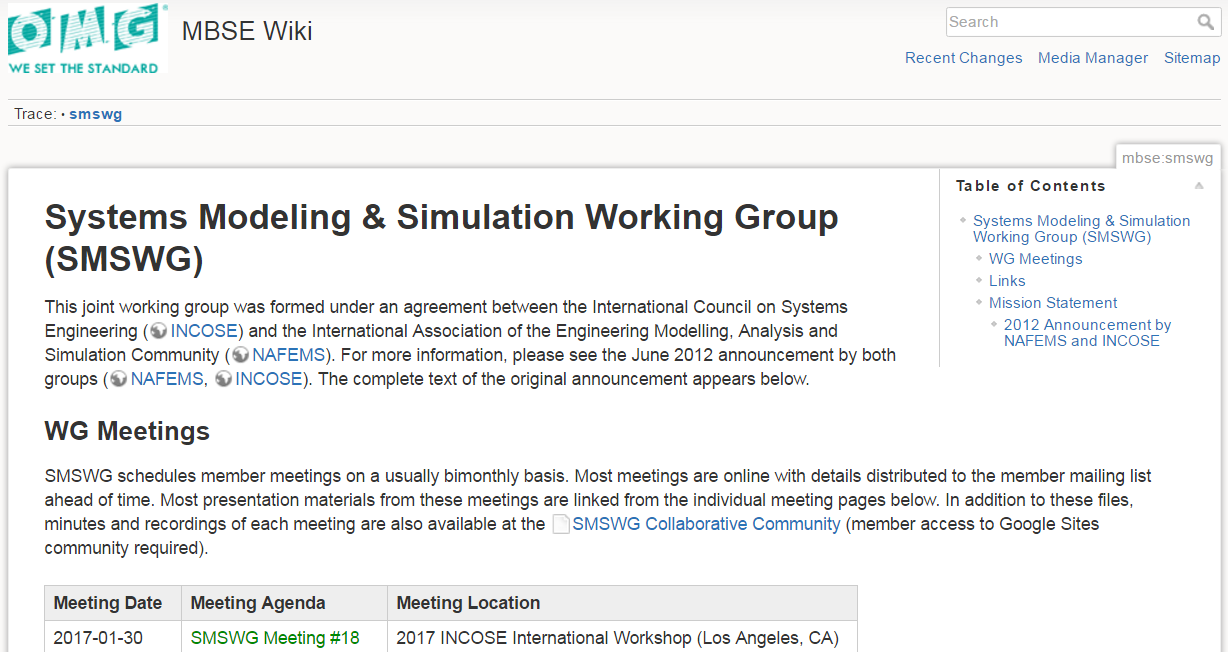 14
2017 Activities
Half-day meeting at INCOSE IW 2017 (January)
Results of Member Survey
Presentations and Panel on Emerging Standards for SMSWG
Presentations and Panel on OSLC (May 2017, Online)
Activities at biannual NAFEMS World Congress (June 2017)
Systems Modeling Papers
Overview of SMSWG
Update to Terms and Definitions on SMSWG Website
Initial two products of SMSWG, in the form of 3-4 page “What Is?” flyers published as a series by NAFEMS
What is Functional Mockup Interface (FMI)?
What is Systems Modeling and Simulation?
Version 6
2014-08-20
15
(From NAFEMS World Congress 2017,June 11-14, Stockholm, Sweden)
NAFEMS & INCOSE joint working groupSystem Modeling and Simulation Working Group(SMSWG)
Q2 2017
(From NAFEMS World Congress 2017,June 11-14, Stockholm, Sweden)
Roadmap: 	High Level*
Defining a new Culture The shifting towards a comprehensive advanced virtual engineering environment
SMS Vision 2020 and beyond…
Finalize SMS Environment (Definition)
Publish 1st issue of T&D online publically
FMI  Flyer
1st World Conference for SMS
SMSWG 
Begins work
SMS Flyer
Membership reached:
> 100 members
> 75 companies
New online portal to create central hub for SMS globally
Draft for T&D
1st own session within the IW ‘15 in MBSE track
Established:
Bylaws
Framework of activities
Website
SMS Sessions 
(NAFEMS Americas 2016)
3 sessions during
NWC 2015
2013	2014	2015	2016	2017	           2018		…beyond….
* Details are being developed and will find its way here through SMSWG meetings, contributions of members, consulting, etc.
(From NAFEMS World Congress 2017,June 11-14, Stockholm, Sweden)
System Modeling and Simulation
Current Topics of Interest
Promotion and Dissemination of relevant standards for system simulation, in particular:
the Functional-Mockup-Interface FMI
Open Services for Lifecycle Collaboration, OSLC
System Structure and Parameterization, SSP (under development) 
Improved integration and interoperability of systems engineering and system simulation
Improved integration between PLM, systems engineering and system simulation
Improved integration between system simulation and 3D geometry based models
Best practices for system simulation

A Listing of any outputs recently created by the working group
Terms & Definitions: https://www.nafems.org/about/technical-working-groups/systems_modeling/smstermsdefinitions/
All artefacts, meeting minutes and presentation material available online to members at https://sites.google.com/a/nafems.org/smswg/
Tutorials and overview over FMI (from INCOSE IW)
Overview over the upcoming SSP standard
Presentations about OSLC, MOSSEC, FMI etc. from quarterly member meetings

Annual in person meetings at INCOSE IW in January
Last in person meeting January 31 in Torrance, CA
Contact BurkhartRogerM@johndeere.com or the presenter if YOU are interested to join!
18
[Speaker Notes: Composites WG just been joined by BMW and Daimler also likely to come onboard]
https://www.nafems.org/publications/resource_center/wt06/
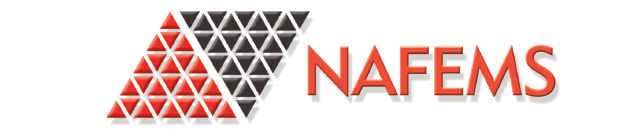 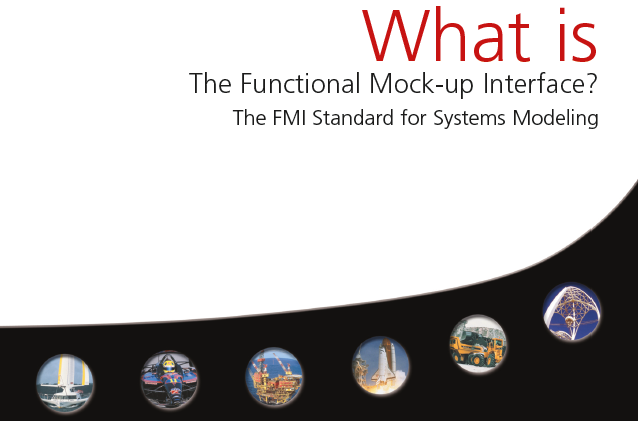 Version 6
2014-08-20
19
Overview of FMI
FMI is an open, vendor-independent and tool-independent engineering modeling standard that is focused on the creation and management of dynamic mathematical models. A dynamic model of a system or subsystem is defined by differential, algebraic and discrete equations with time and state variables to represent its time-varying state of events. The FMI standard provides the capability of amalgamating (coupling) multiple models that are associated with either the same or different engineering technical disciplines. These models could be based on a wide range of engineering disciplines such as FEA, CFD, 1-D System Simulation, Block Diagrams for Control, and many more (see Figure 1).
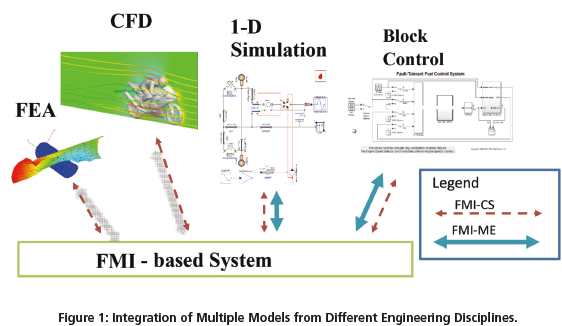 2018-01-22
20
(Draft, still in preparation)
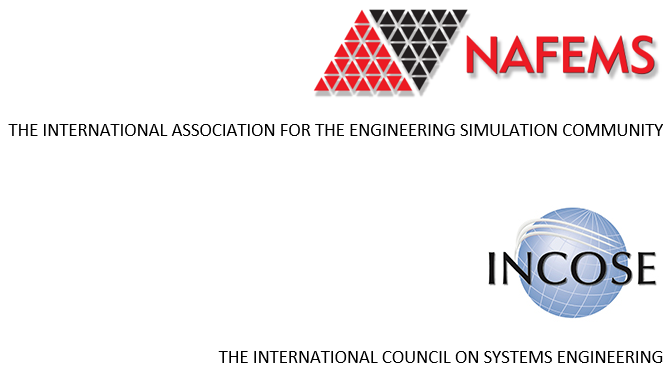 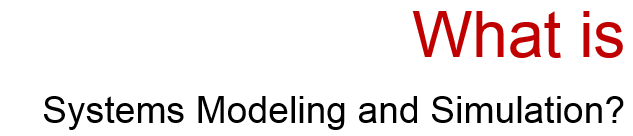 2018-01-22
21
Definitions (from flyer)
Systems Modeling and Simulation:  The use of interdisciplinary functional, architectural, and behavioral models (with physical, mathematical, and logical representations) in performing MBSE to specify, conceptualize, design, analyze, verify and validate an organized set of components, subsystems, systems, and processes.
The International Council on Systems Engineering (INCOSE) defines Model-Based Systems Engineering (MBSE) as the formalized application of modelling to support system requirements, design, analysis, verification and validation activities beginning in the conceptual design phase and continuing throughout development and later lifecycle phases (INCOSE-TP-2004-004-02, Version 2.03, September 2007).
Engineering Simulation is the use of numerical, physical or logical models of systems and scientific problems in predicting their response to different physical conditions (NAFEMS Glossary of Terms).
2018-01-22
22
Core focus of SMSWG
“The demand for system-level solutions is driving a need to merge systems engineering and engineering simulation at a new level.”
Kinds of models in both communities
Drivers for growth in both systems engineering and engineering simulation
Benefits to both communities
Emerging standards to enable this collaboration
further review and discussion in progress ...
2018-01-22
23
Benefits of Interaction between SE & ES
Collaborate across organizational roles and responsibilities
Reach out to larger communities of discipline-specific engineers
Establish clear boundaries of problems to be solved
Communicate “what” not “how”
Design freedom for technical solutions
Integrate successfully the first time
Simulation throughout the life cycle
Enable agile methods and iterate faster at any stage
Create virtual prototypes including visualization and interaction
Explore larger design space
Reduce risk and cost
2018-01-22
24
SMSWG Members MeetingMonday, Jan. 22, 2018 (City Terrace 7)
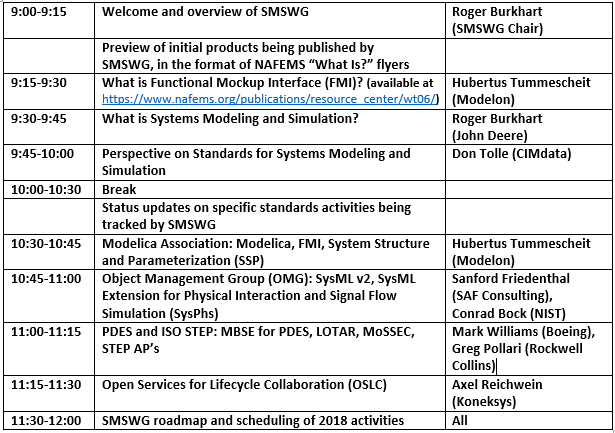 Goals for 2018
Publish “What is SMS?” flyer as co-branded product of NAFEMS and INCOSE
Schedule regular (bimonthly?) online member meetings
Updates from standards communities being tracked
Modelica Association (Modelica, FMI, SSP, ...)
Object Management Group (OMG) (SysML, SysPhs, ...)
ISO STEP and PDES (MoSSEC, LOTAR, ...)
Open Services for Lifecycle Collaboration (OSLC) and Semantic Technologies
Reports from working subgroups
Other topics TBD ...
Create working subgroups
Promote standards and identify gaps, overlaps, and opportunities to improve and integrate
Share best practices across organizations
Update and maintain Terms and Definitions
2018-01-22
26